Transparantie in de keten Les 5
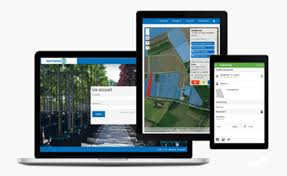 Optimalisatie P16
lesprogramma
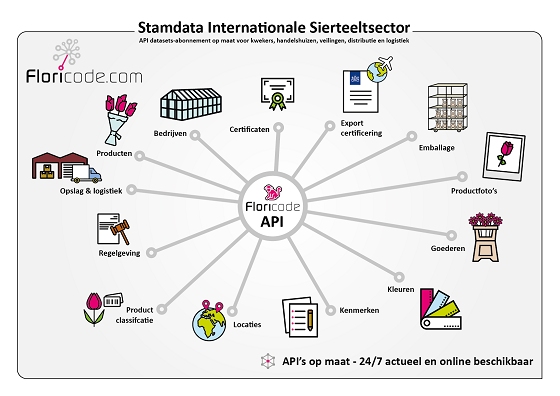 Les 1:	Netwerkkaart
Les 2:	Transparantie 
Les 3:	Logistiek
Les 4:	Informatie in de keten
Les 5:   Registratiesystemen
Optimalisatie P16
Les 5 Registratiesystemen
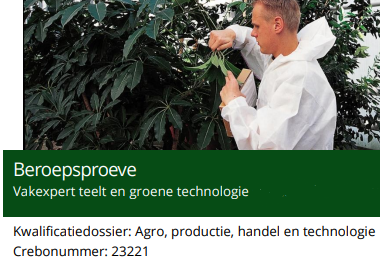 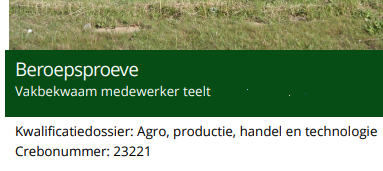 Optimalisatie P16
Les 5 Registratiesystemen
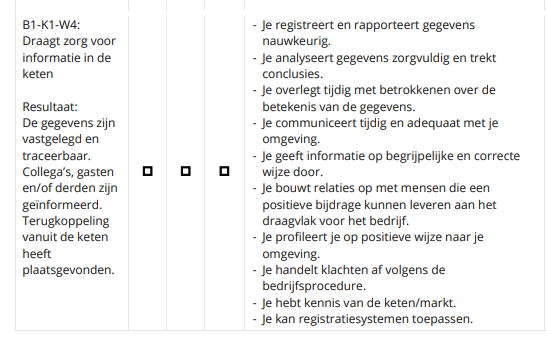 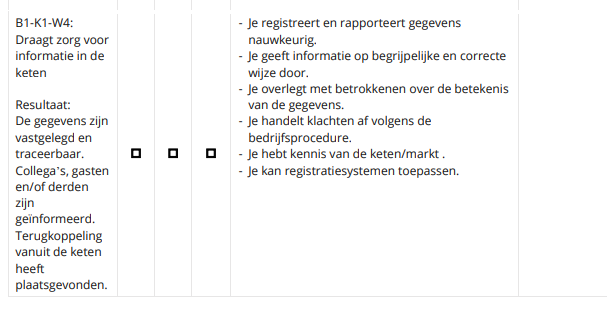 Optimalisatie P16
Les 5 Registratiesystemen
Deze les:
De toekomst van datagebruik
Data over grond en bemesting
Klimaat
Gewasregistratie
Arbeidsregistratie
Voorraadbeheer
Productinformatie
Financiële registratie
Klantenregistratie
Bedrijfsmanagement systeem
Optimalisatie P16
Les 5 Registratiesystemen
Optimalisatie P16
Les 5 Registratiesystemen
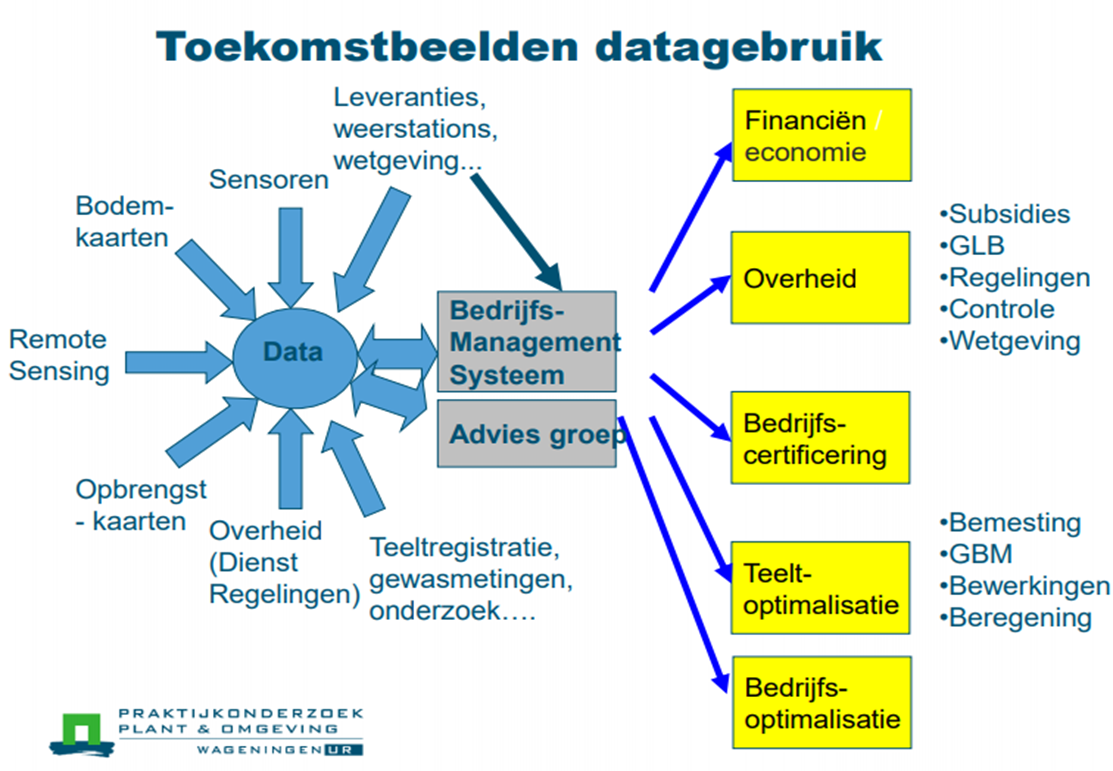 Deze Les:
De toekomst van datagebruik
Optimalisatie P16
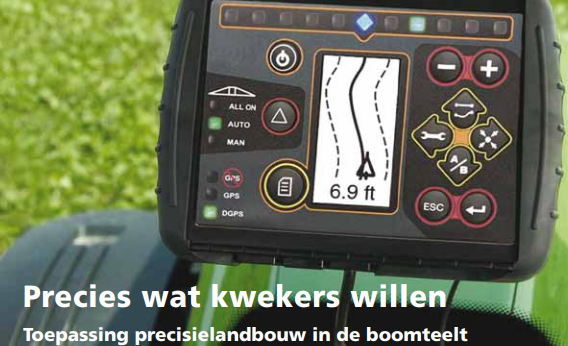 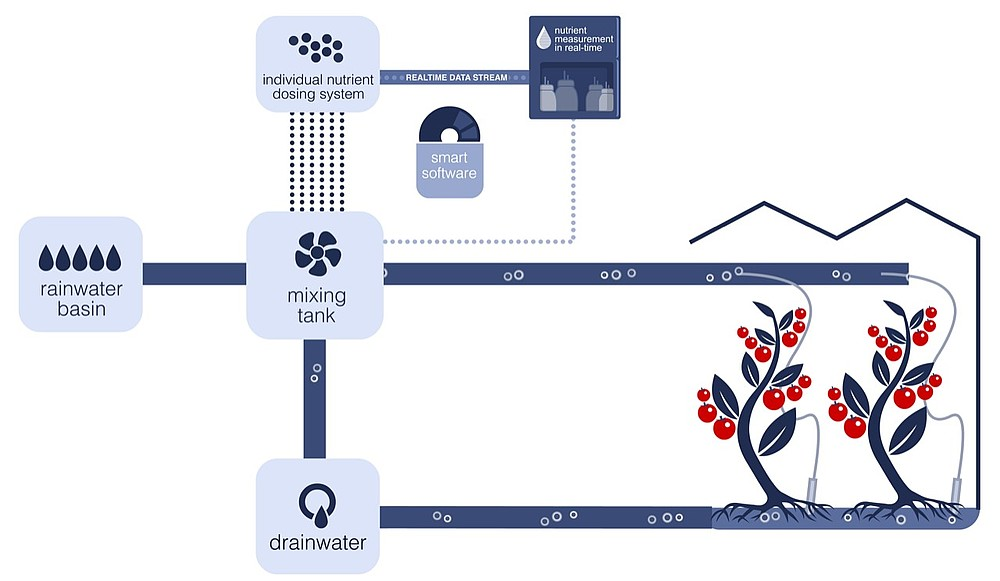 Les 6 Registratiesystemen
Deze les:
Data over grond en bemesting
Optimalisatie P16
Les 5 Registratiesystemen
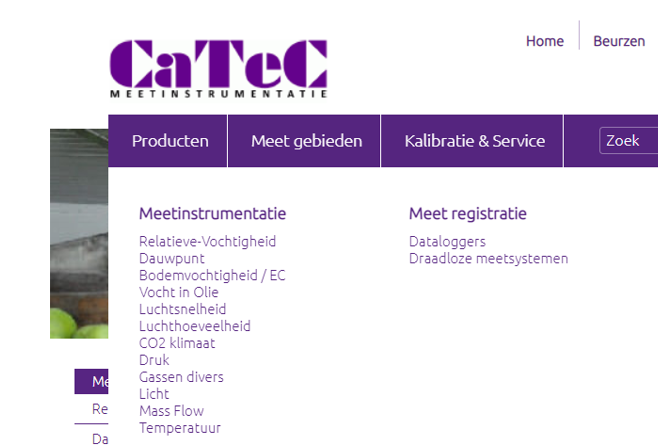 Deze les:
Klimaat
Optimalisatie P16
Les 5 Registratiesystemen
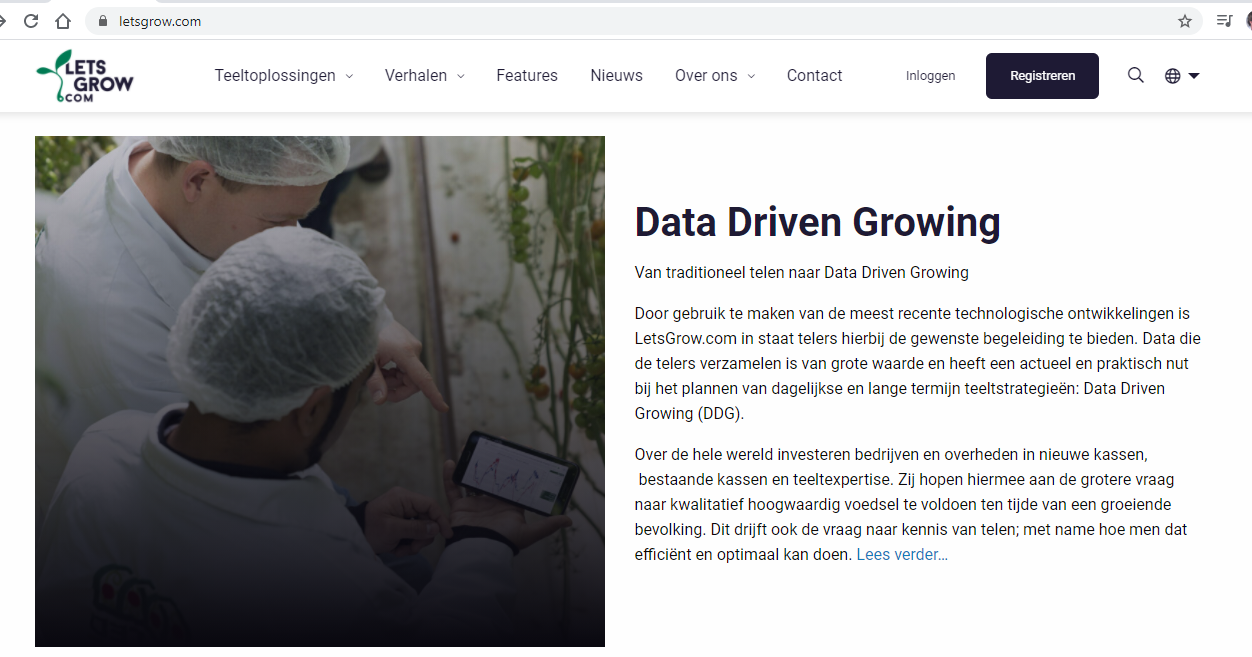 Deze les:
Gewasregistratie
Optimalisatie P16
Les 5 Registratiesystemen
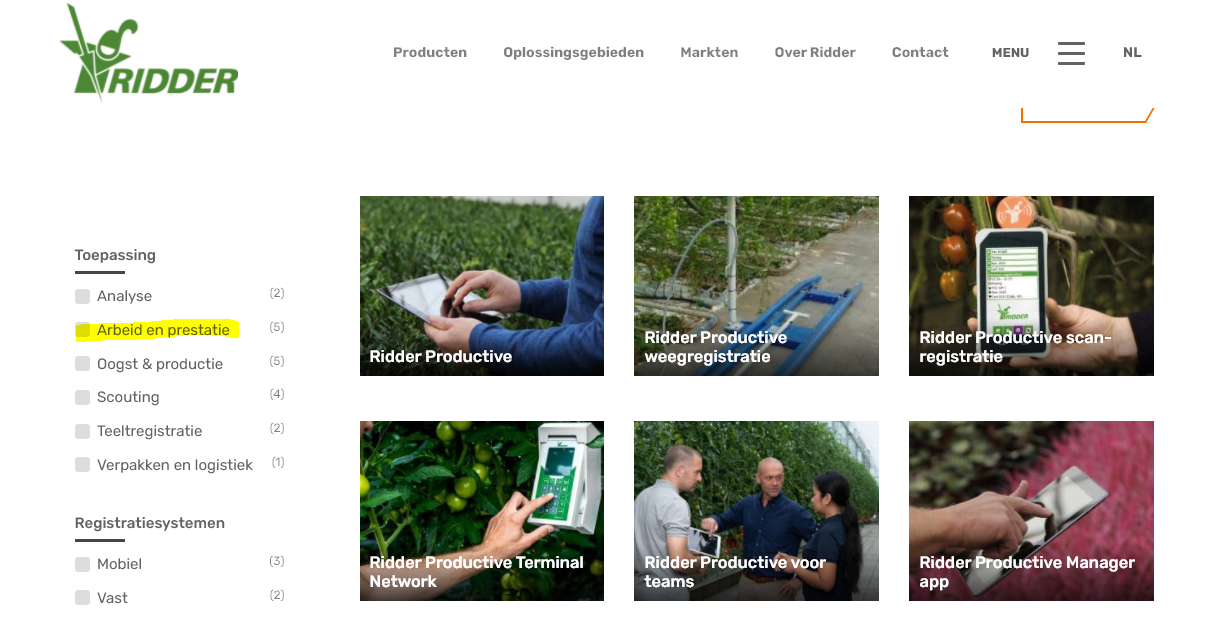 Deze les:
Arbeidsregistratie
Optimalisatie P16
Les 6 Registratiesystemen
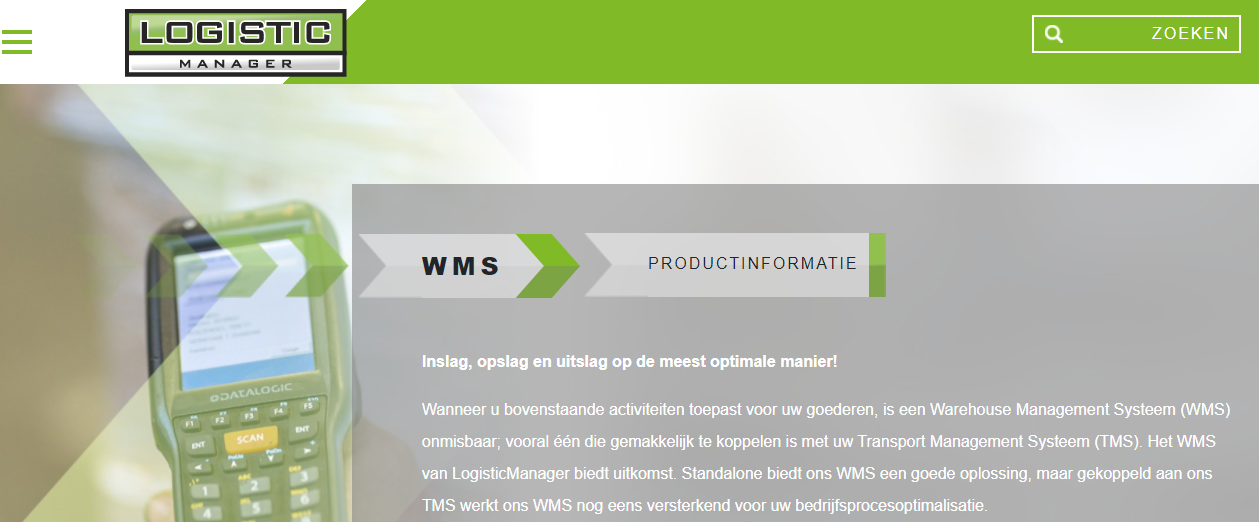 Deze les:
Voorraadbeheer
Optimalisatie P16
Les 5 Registratiesystemen
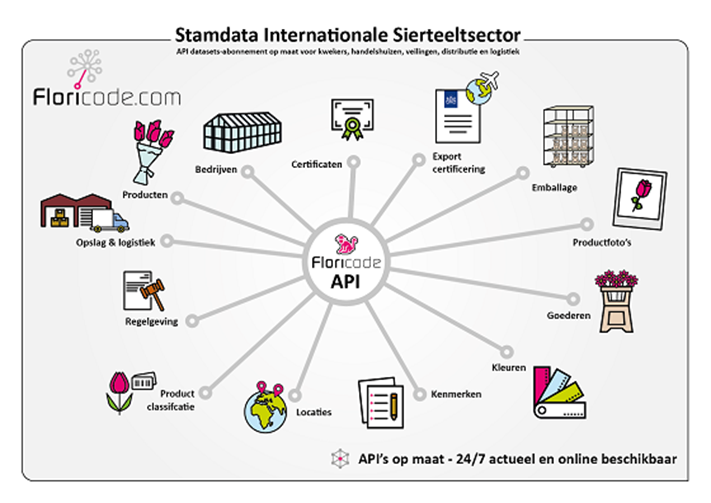 Deze les:
Productinformatie
Optimalisatie P16
Les 5 Registratiesystemen
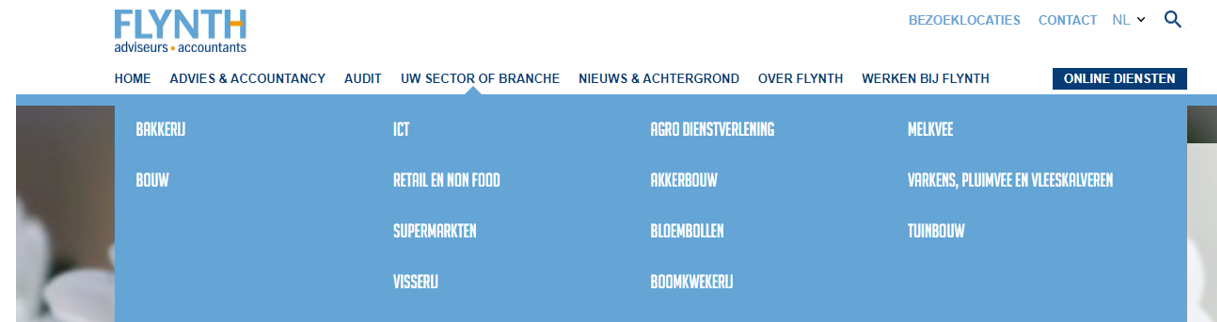 Deze les:
Financiële registratie
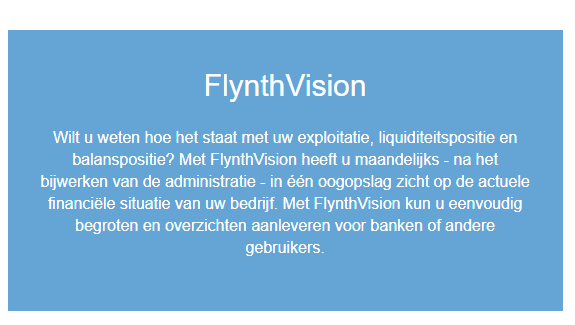 Optimalisatie P16
Les 5 Registratiesystemen
Deze les:
Financiële registratie
Optimalisatie P16
Les 5 Registratiesystemen
Deze les:
Klantenregistratie
Customer relationship management oftewel crm is een Engelstalige benaming voor klantrelatiebeheer, relatiemarketing of verkoopbeheersysteem genoemd. 

Het is een werkwijze alsmede een technologie waarbij klantgegevens worden geanalyseerd om de zakelijke relatie met klanten te verbeteren, met als doel hen aan het bedrijf of de organisatie te binden en zo uiteindelijk de inkomsten te verhogen.
Optimalisatie P16
Les 5 Registratiesystemen
Deze les:
Klantenregistratie
Optimalisatie P16
Les 5 Registratiesystemen
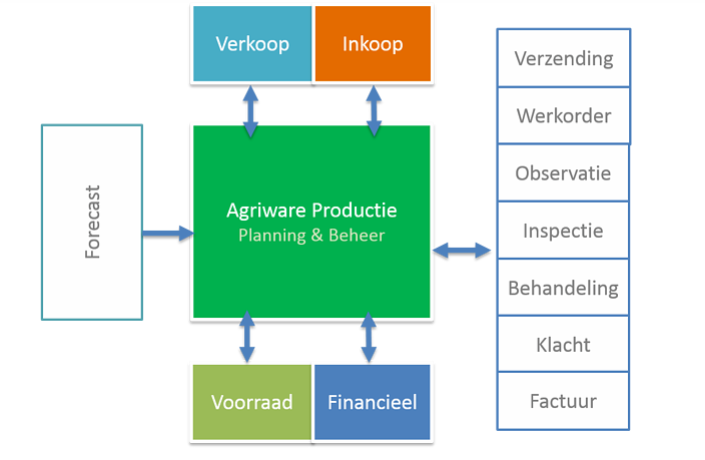 Deze les:
Bedrijfsmanagement systeem
Optimalisatie P16
Les 5 Registratiesystemen
Optimalisatie P16
Les 5 Registratiesystemen
Maak nu opdrachten les 5
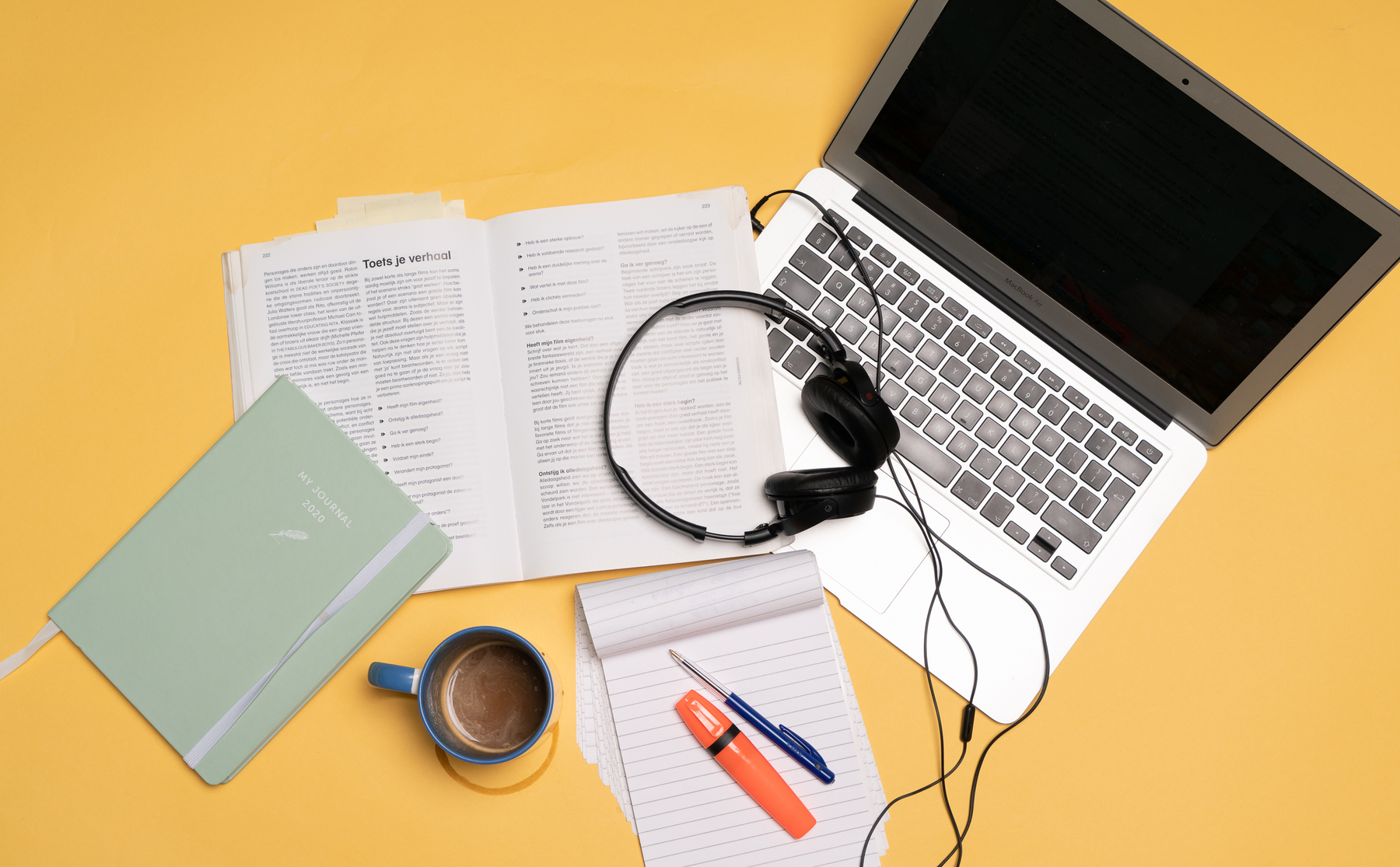 Optimalisatie P16